Министерство науки и высшего образования Российской ФедерацииФЕДЕРАЛЬНОЕ ГОСУДАРСТВЕННОЕ АВТОНОМНОЕ ОБРАЗОВАТЕЛЬНОЕ УЧРЕЖДЕНИЕ ВЫСШЕГО ОБРАЗОВАНИЯНАЦИОНАЛЬНЫЙ ИССЛЕДОВАТЕЛЬСКИЙ УНИВЕРСИТЕТ ИТМО
Использование внешних СХД в Kubernetes
Факультет Инфокоммуникационных технологийОбразовательная программа Программирование и инфокоммуникации
Выполнил студент: Петров Александр Денисович, K4113c
Санкт-Петербург, 2024
Kubernetes
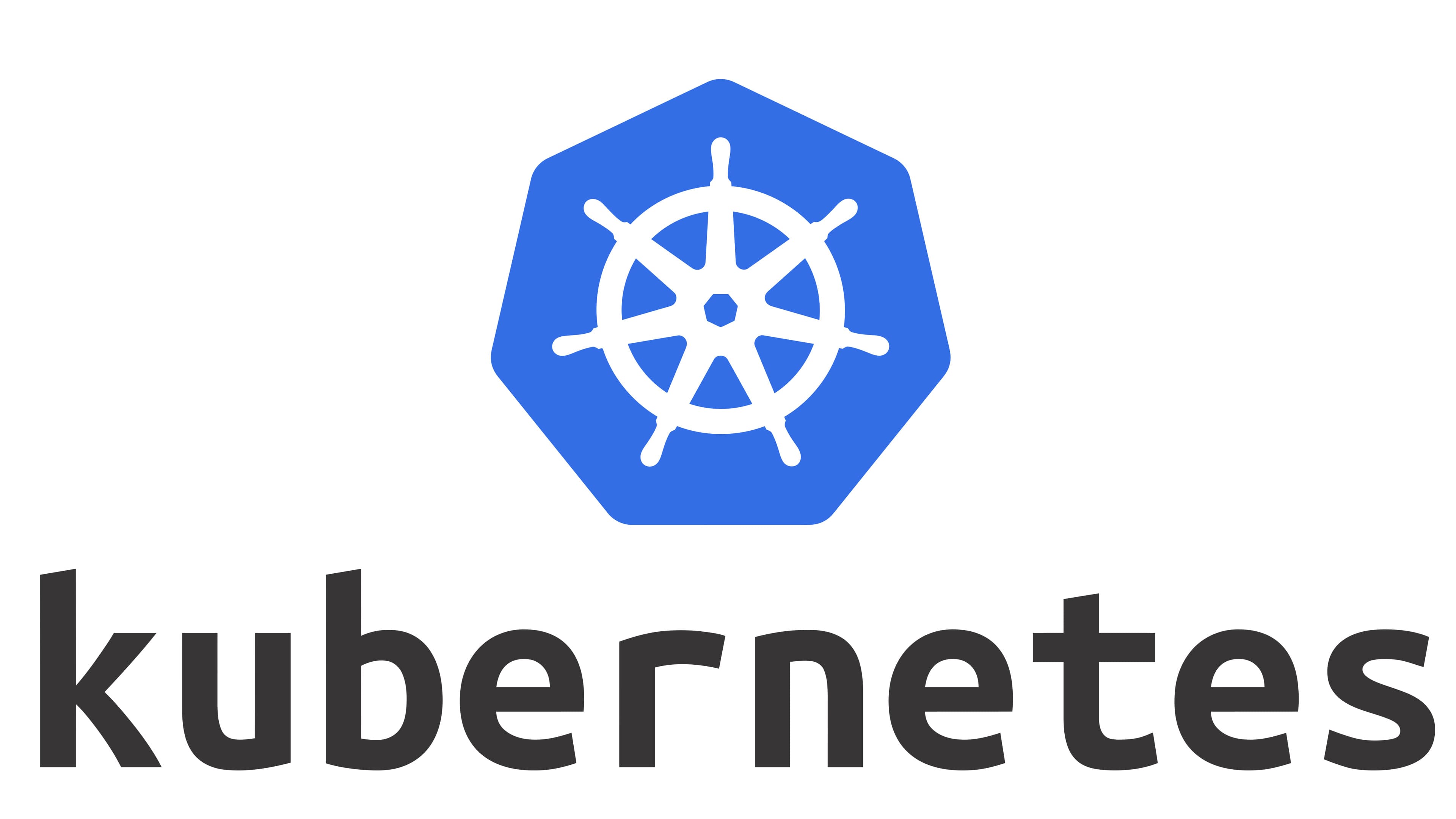 Kubernetes (далее k8s) – ПО для управления контейнерной средой. Предоставляет средства оркестрации и масштабирования контейнерных платформ.
Контейнеризация – актуальная технология организации микросервисной архитектуры, позволяющая запускать приложения в изолированных средах на базе ОС хоста.
Хранение данных в контейнере
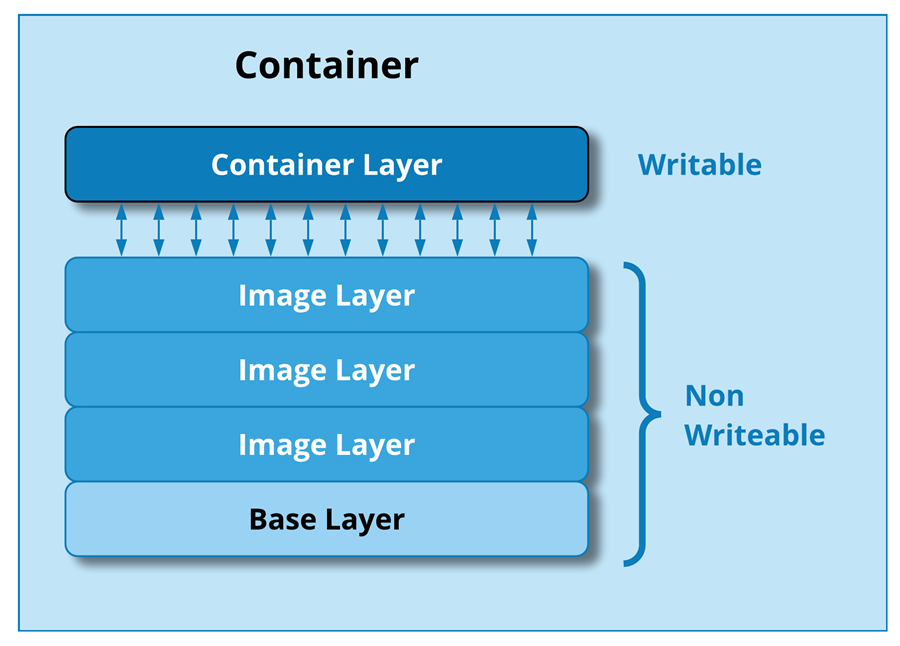 Использование технологии слоёв позволяет экономить используемое дисковое пространство и переиспользовать частые компоненты.

Запись данных при работе контейнера идёт в самый верхний слой, который привязан к контейнеру и удаляется вместе с ним. 

Контейнеры эфемерны и рассчитаны на частый перезапуск, но некоторые данные чувствительны к удалению.

Для постоянного хранения данных используются тома – внешние по отношению к контейнеру сущности, которые монтируются в него при создании и не связаны его сроком жизни.
Хранение данных в Kubernetes
Pod (под) – наименьшая единица рабочей нагрузки в k8s. Представляет собой «песочницу» для одного или нескольких контейнеров.
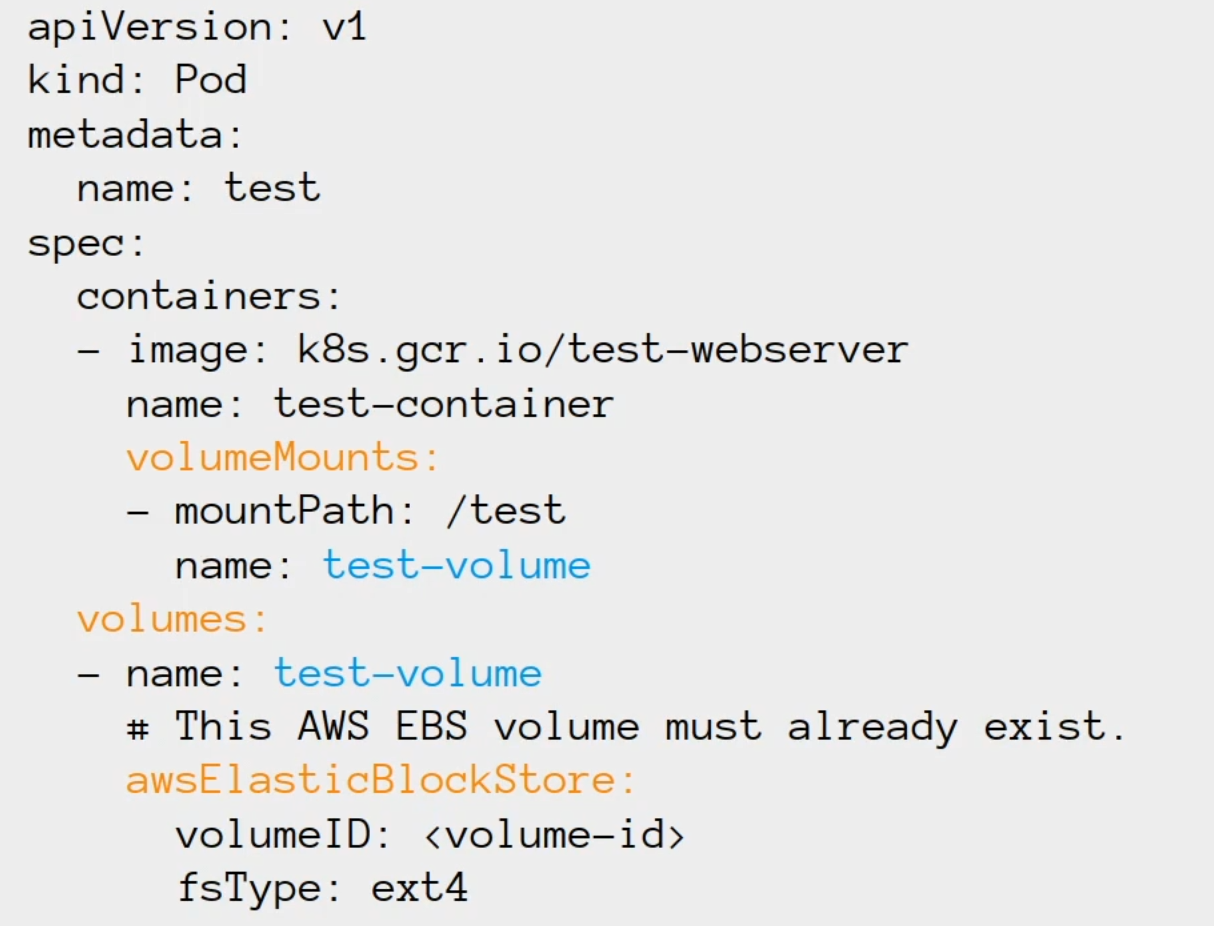 При описании пода можно монтировать тома в его контейнеры, чтобы сохранять данные вне слоя записи.
Использование внешних СХД
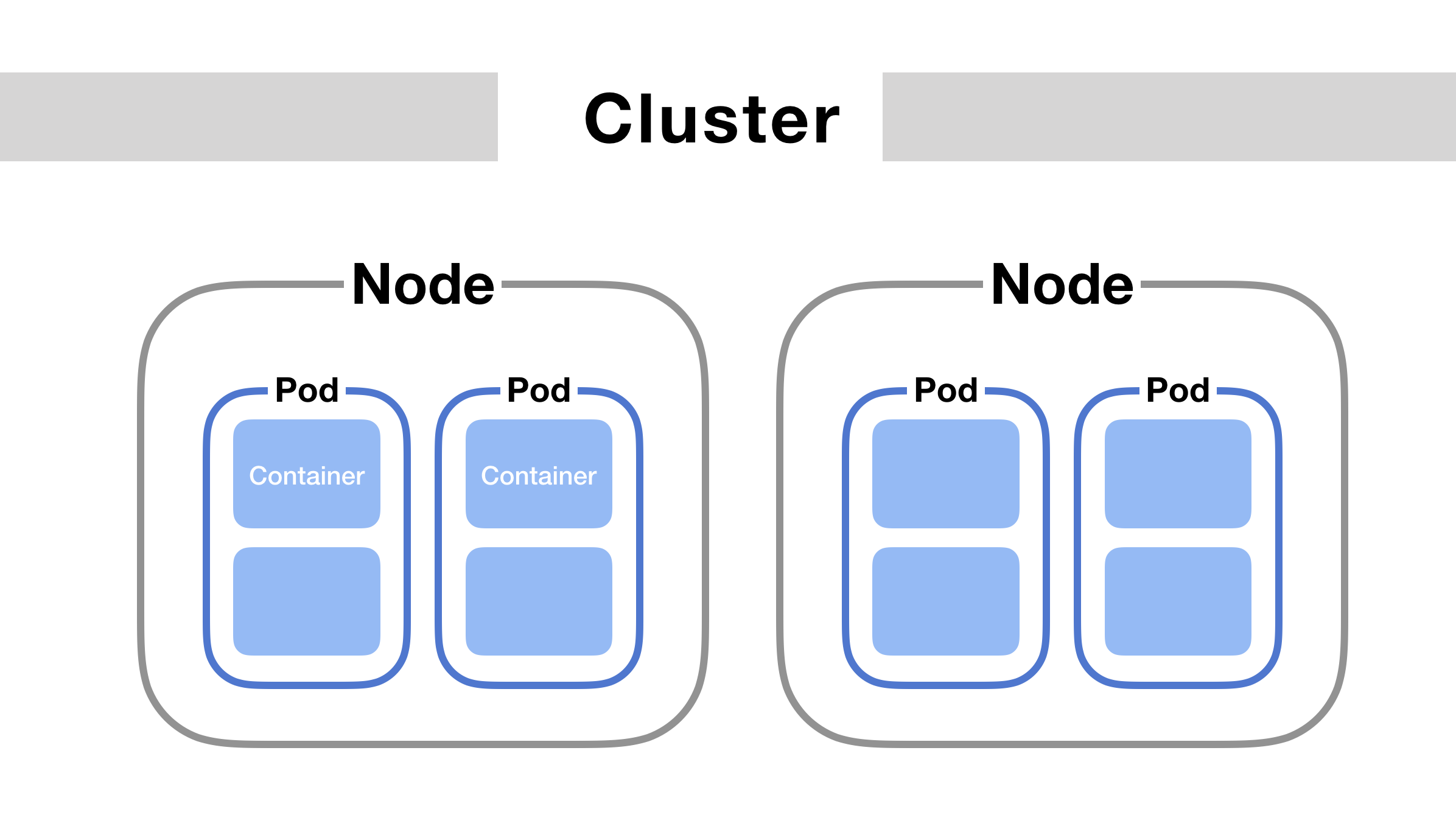 Часто может стоять задача перемещать приложение между узлами внутри кластера или даже между кластерами.
В «идеальном мире» логика приложений отвязана от самой платформы, поэтому задачи по организации хранения данных выносятся за пределы кластера.
Варианты подключения СХД
Актуальные технологии предоставления СХД:
Azure File
AWS S3
CephFS
CephRBD
CSI
iSCSI
NFS
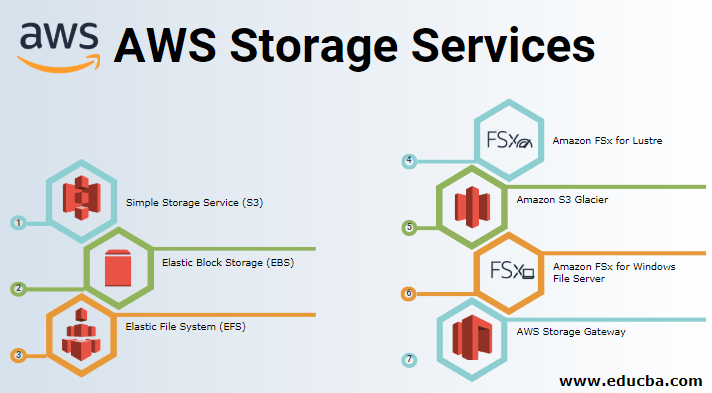 Наиболее популярные решения
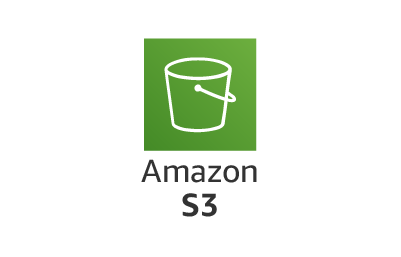 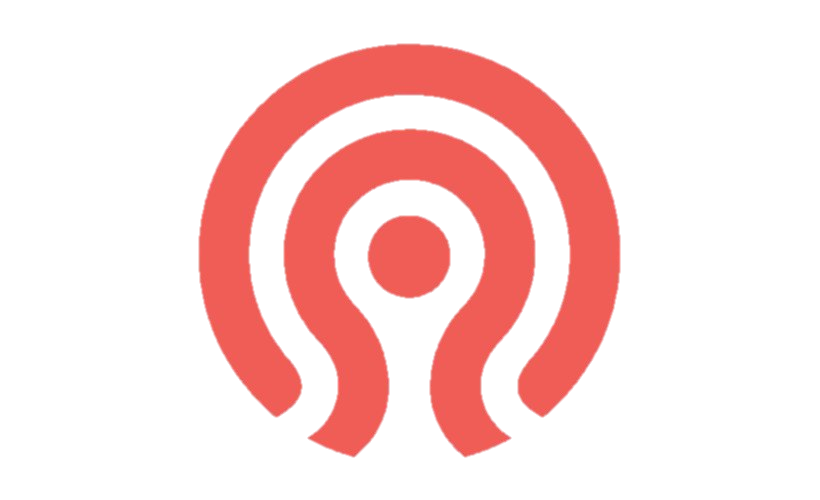 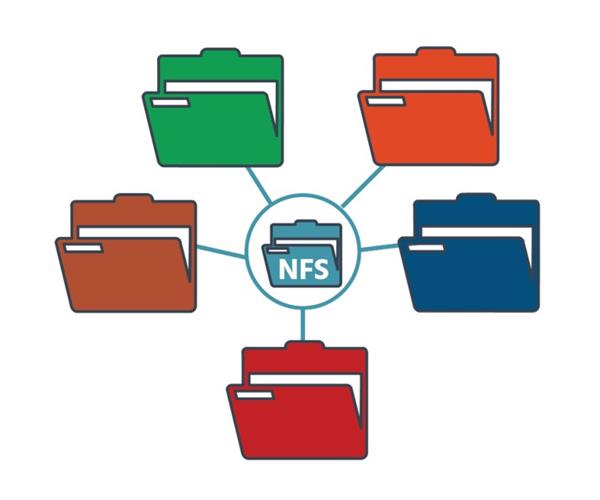 NFS
RBD
S3
Простая конфигурация;
Удобно монтировать в несколько контейнеров;
Хорошо работает с традиционными ФС;
Может быть медленнее на больших объемах данных;
Нет встроенной отказоустойчивости и масштабируемости.
Предоставляет виртуальные блочные устройства;
Есть встроенная масштабируемость и отказоустойчивость;
Поддержка репликации;
Эффективнее при использовании в одном контейнере;
Сложнее в управлении.
Стандартный API для объектного хранения;
Интеграция с облачными провайдерами;
Подходит для долгосрочного хранения и архивации;
Менее эффективен на небольших объемах данных;
Механизм подключения
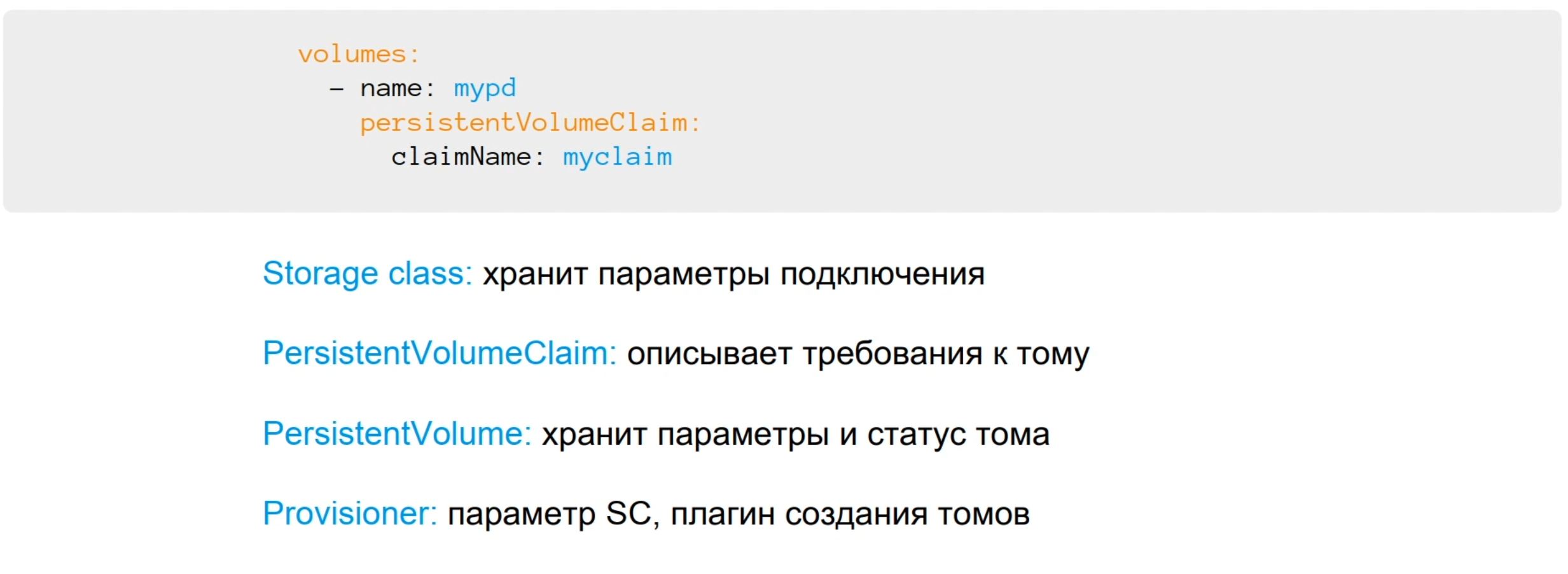 Механизм подключения
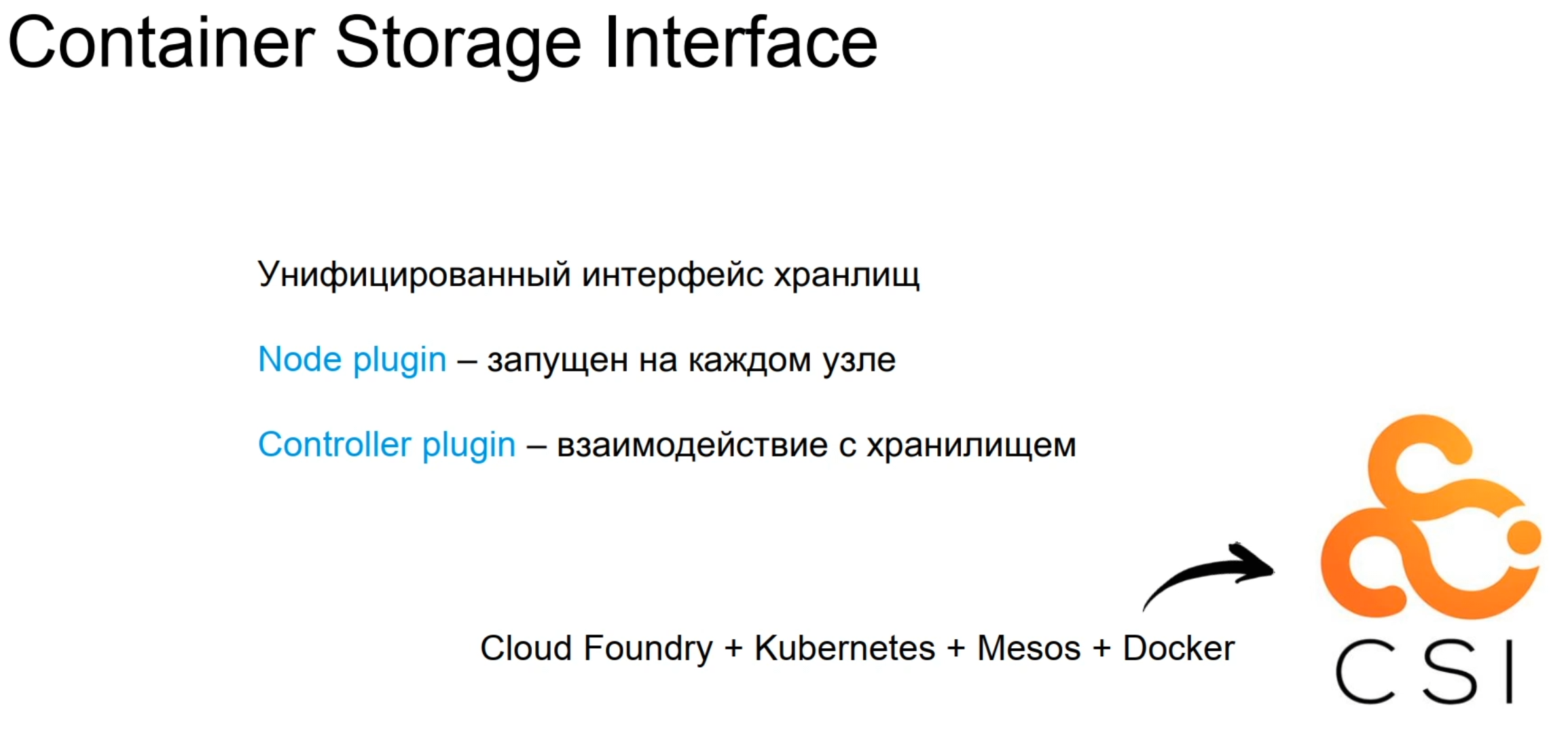 Подключение Ceph RBD
1. Проверка кластера Ceph
3. Получение данных для подключения CSI-драйвера
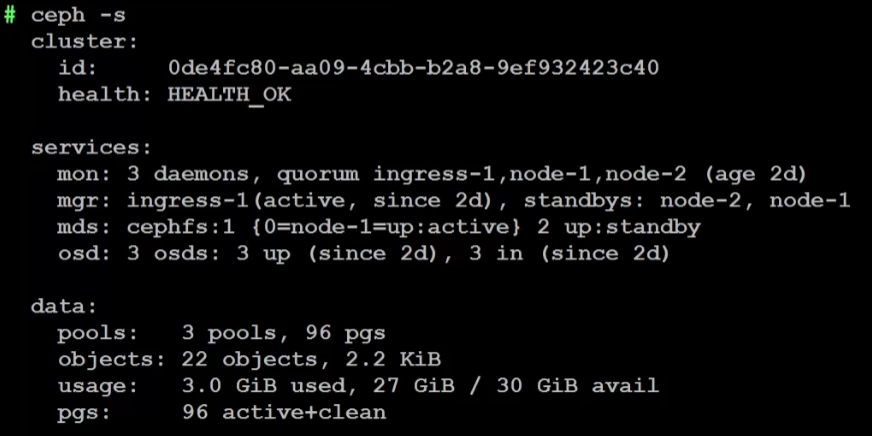 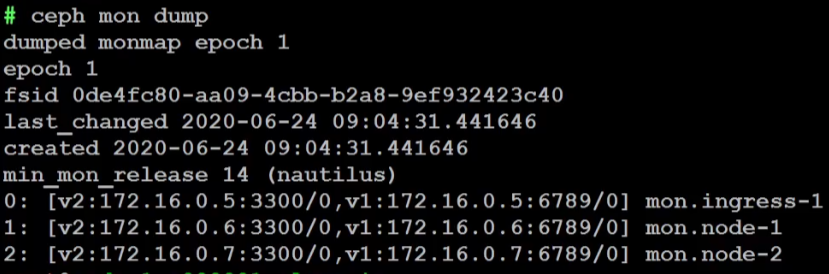 2. Создание пула RBD дисков
4. Создание пользователя с правами записи
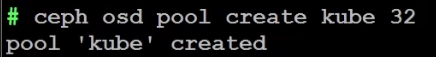 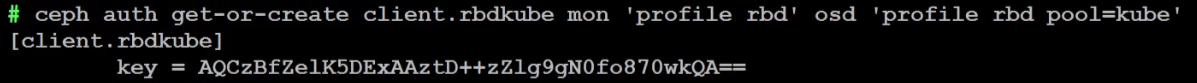 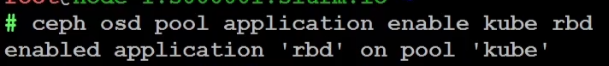 Подключение Ceph RBD
5. Установка CSI-драйвера Ceph
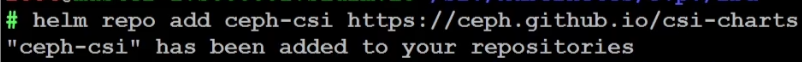 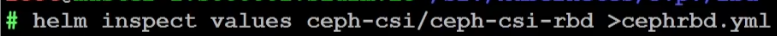 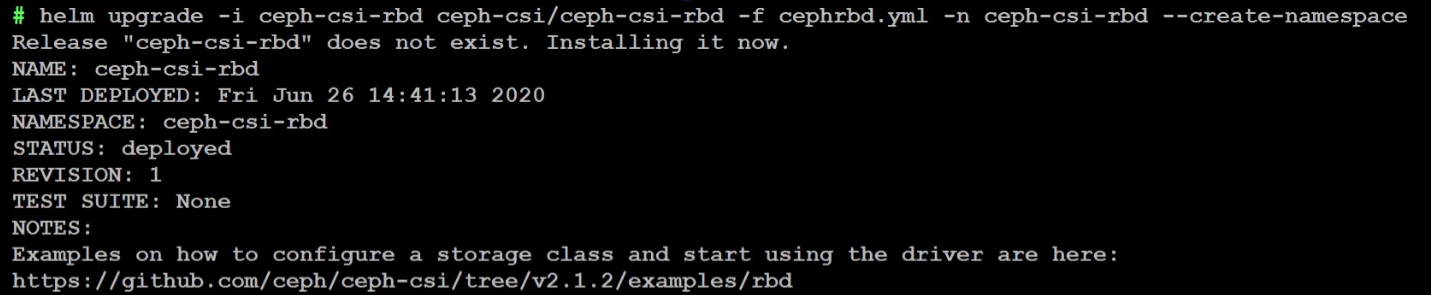 Подключение Ceph RBD
6. Объект типа Secret с данными пользователя Ceph
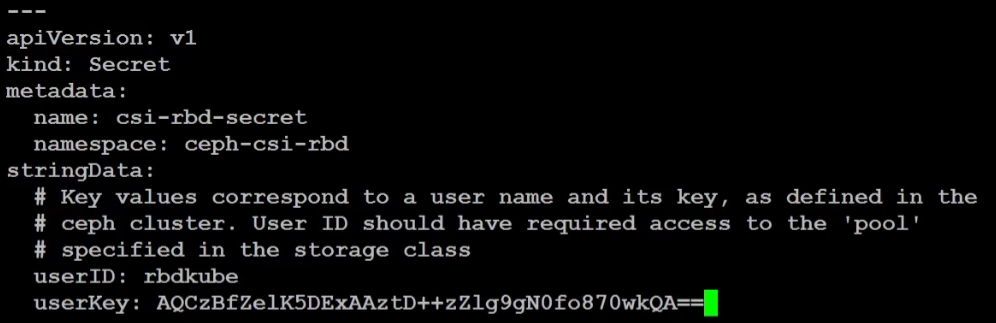 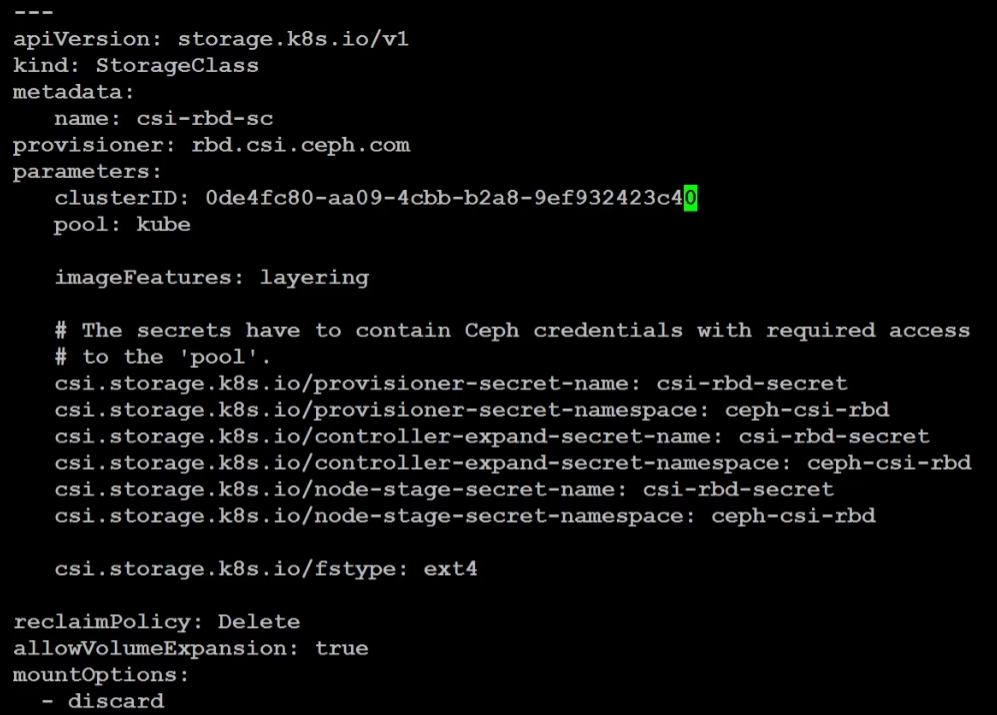 7. Объект типа StorageClass для создания дисков
Подключение Ceph RBD
8. Объект PersistentVolumeClaim для запроса хранилища
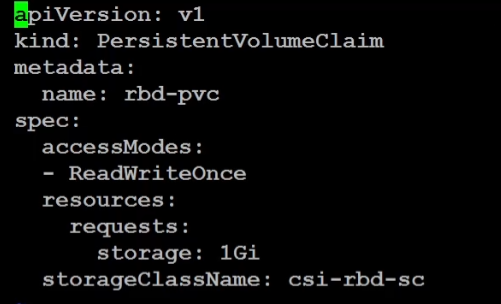 9. Проверка статуса
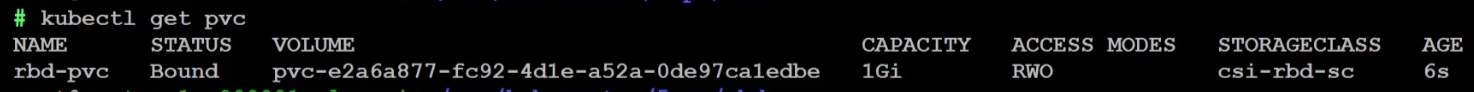 Подключение Ceph RBD
10. Проверка создания диска в Ceph
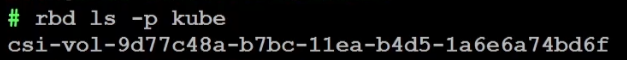 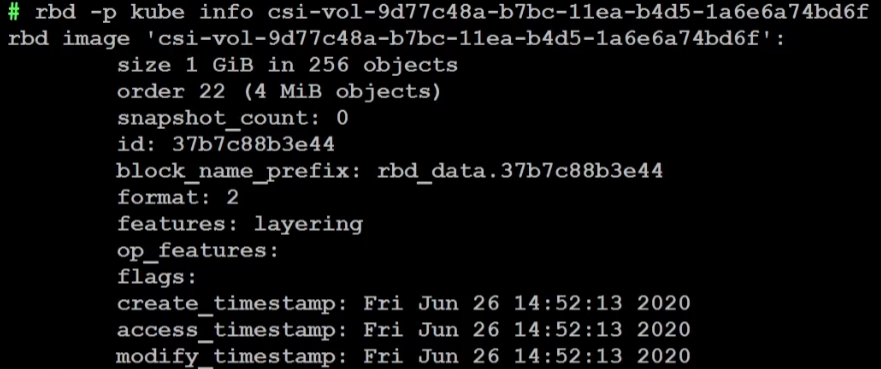